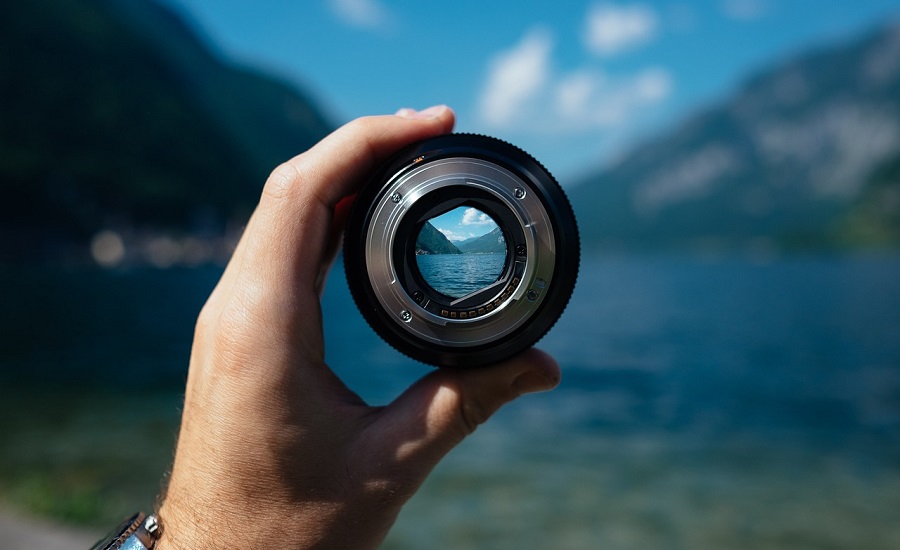 Week at A Glance for Science
April 10-14
Sun, Earth, and Moon
April 10-14
S6E2. Obtain, evaluate, and communicate information about the effects of the relative positions of the sun, Earth, and moon. 

a. Develop and use a model to demonstrate the phases of the moon by showing the relative positions of the sun, Earth, and moon. 

b. Construct an explanation of the cause of solar and lunar eclipses. 

c. Analyze and interpret data to relate the tilt of the Earth to the distribution of sunlight throughout the year and its effect on seasons.
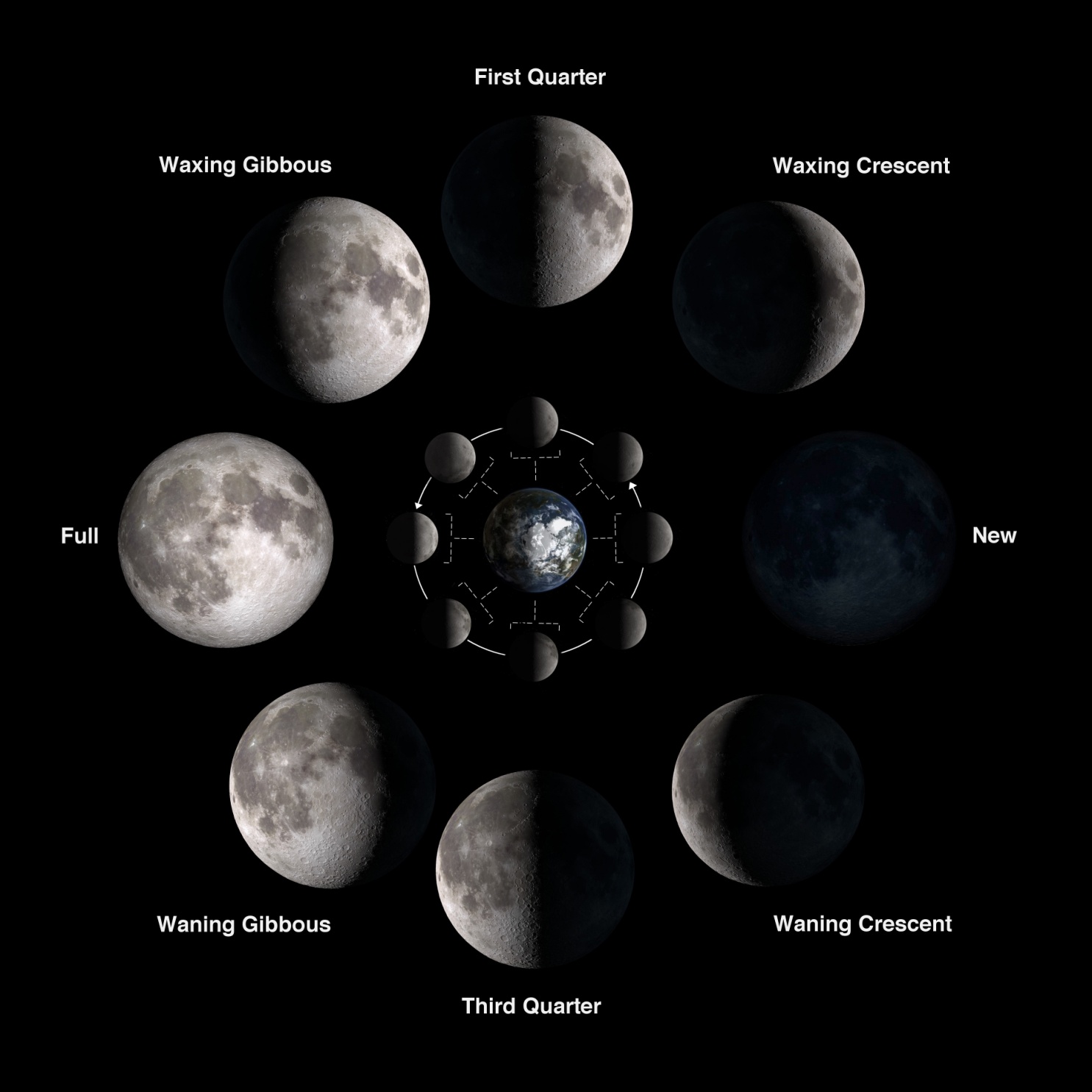 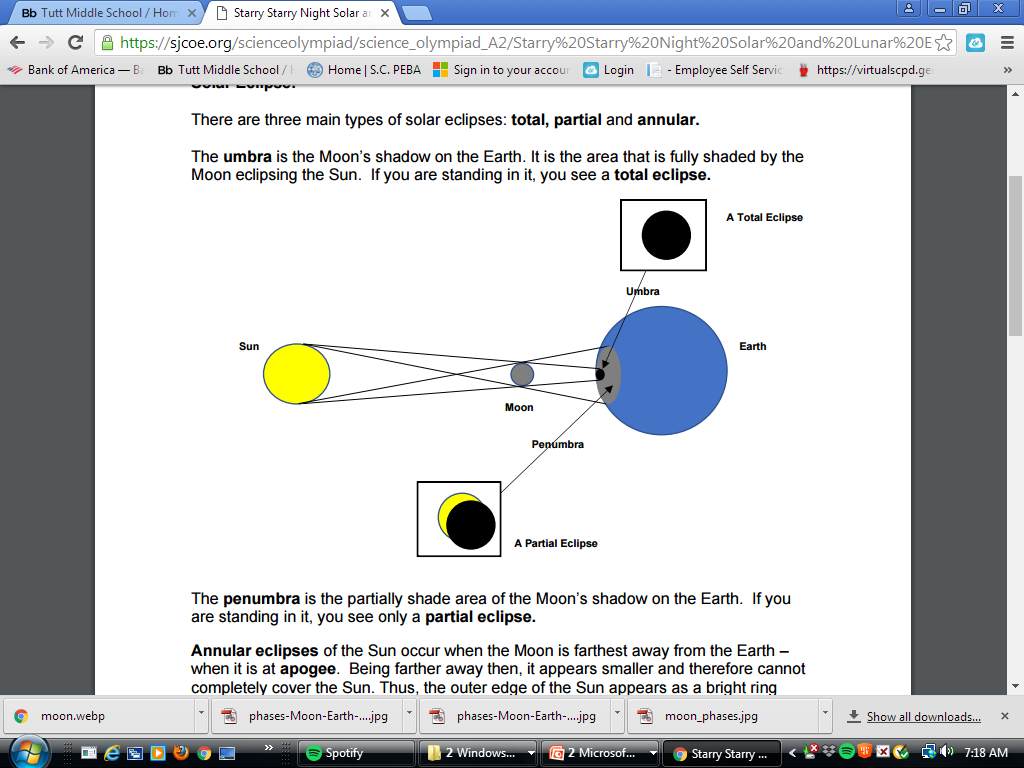 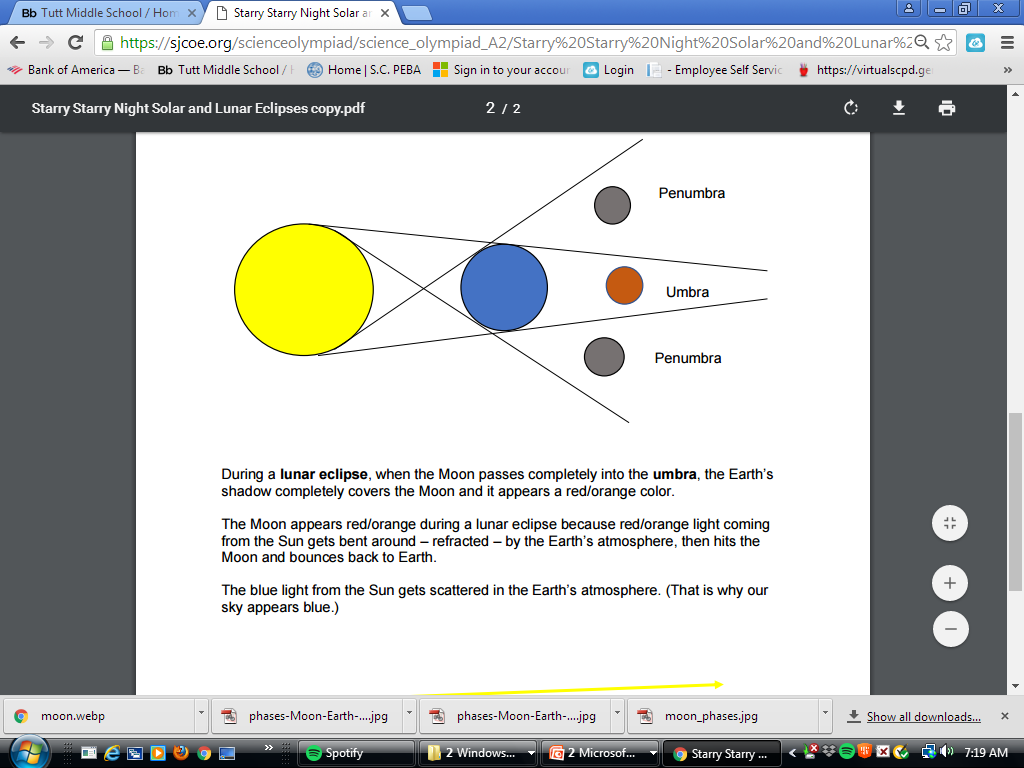 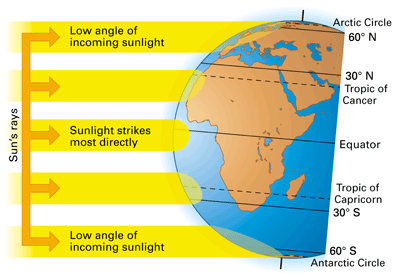 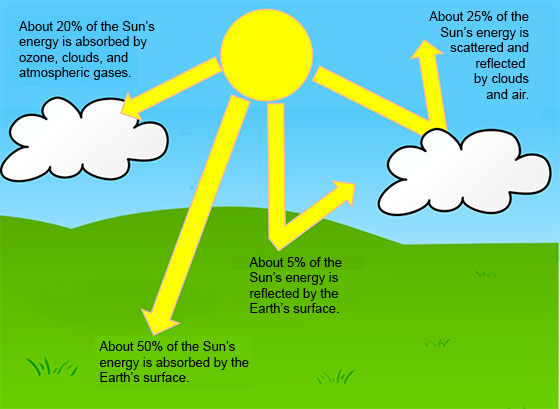 S6E1. Obtain, evaluate, and communicate information about current scientific views of the universe and how those views evolved. 

c. Analyze and interpret data to compare and contrast the planets in our solar system in terms of: 

-   size relative to Earth, 

-   surface and atmospheric features, 

-  relative distance from the sun, and 

-   ability to support life.
Students will have 15 minutes of Homework each evening.
4 Squares  (usually a drawing)

Rock Cycle Puzzle

Workbook Pages

Powerpoint Study Guides

Study Notes or Study Guides

Watch Videos from Week at a Glance
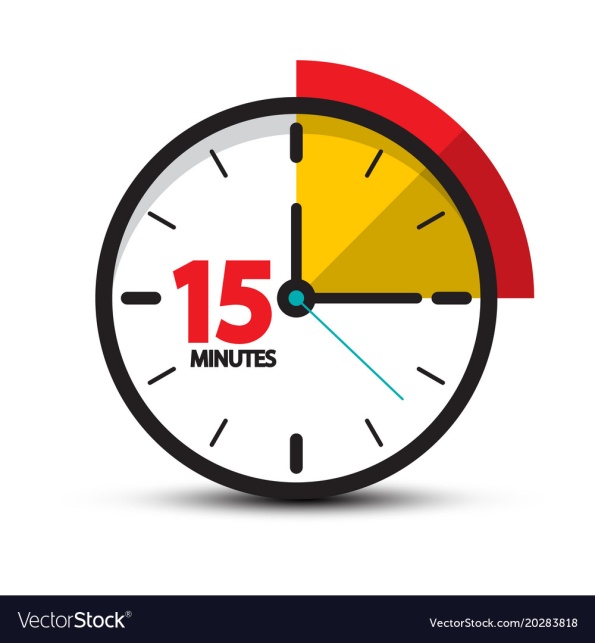